Использование учебно-лабораторного оборудования на уроках в начальной школе
Автор: учитель высшей категории ГБОУ СОШ с.Марьевка Пестравского района Самарской области 
Полутина Лариса Александровна
Использование учебно-лабораторного  оборудования в рамках ФГОС
Образование не стоит на месте. Современный ученик сегодня должен не только овладеть суммой знаний, но и сформировать готовность и способность к саморазвитию, личностному самоопределению, что заложено в новых образовательных Стандартах.  
Для того, чтобы подготовить такого ученика необходима другая образовательная среда,  которая позволит обеспечить:
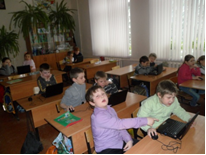 Ученику:
повышение мотивации обучения и его качества;
расширенные ресурсы для обучения;
компетентность в области информационных, компьютерных и цифровых технологий;
доступность профильного и дополнительного образования;
ресурсы и навыки самообразования.
Учителю:
возможность освоения нового оборудования и его эффективного применения в УВП;
возможность освоения и  внедрения в учебный процесс цифровых технологий;
трансформацию обучения для повышения активности и самостоятельности учеников.
Целью  формирования современной информационно – образовательной среды становится оптимизация образовательного процесса и  повышение качества образования.
В решении этих задач необходимо использовать новое современное учебно-лабораторное оборудование.
В комплект оборудования входят:  интерактивная  доска, мультимедийный проектор, документ-камера, ноутбук для учителя и ноутбуки для обучающихся, цифровые микроскопы, модульные системы для проведения экспериментов, системы интерактивного опроса.
Автоматизированное рабочее место педагога
Ноутбук
Многофункциональное устройство (принтер, сканер, копирование)
Документ-камера
Интерактивная доска с проектором
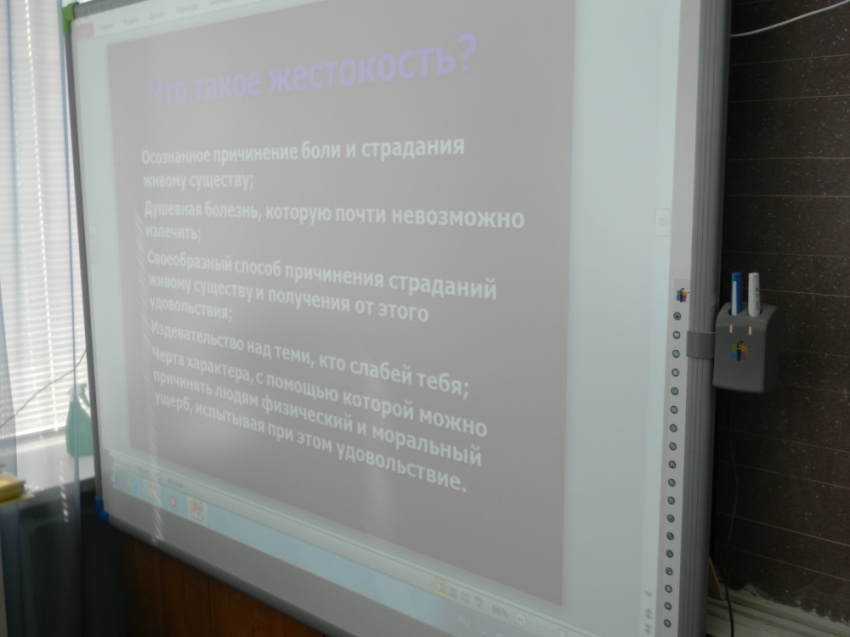 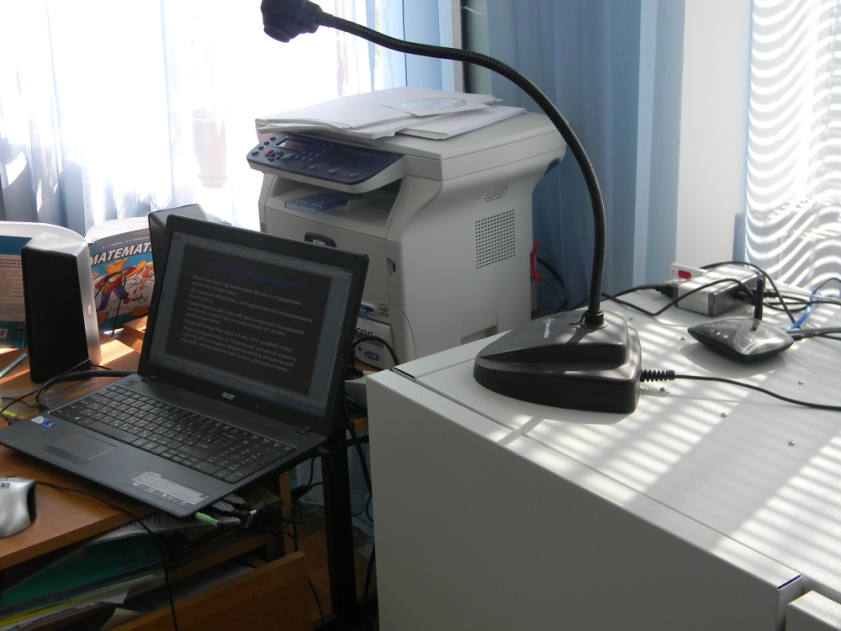 Автоматизированное рабочее место ученика
Ноутбук
Микроскоп
Модульная система экспериментов
Интерактивная система контроля знаний (пульты)
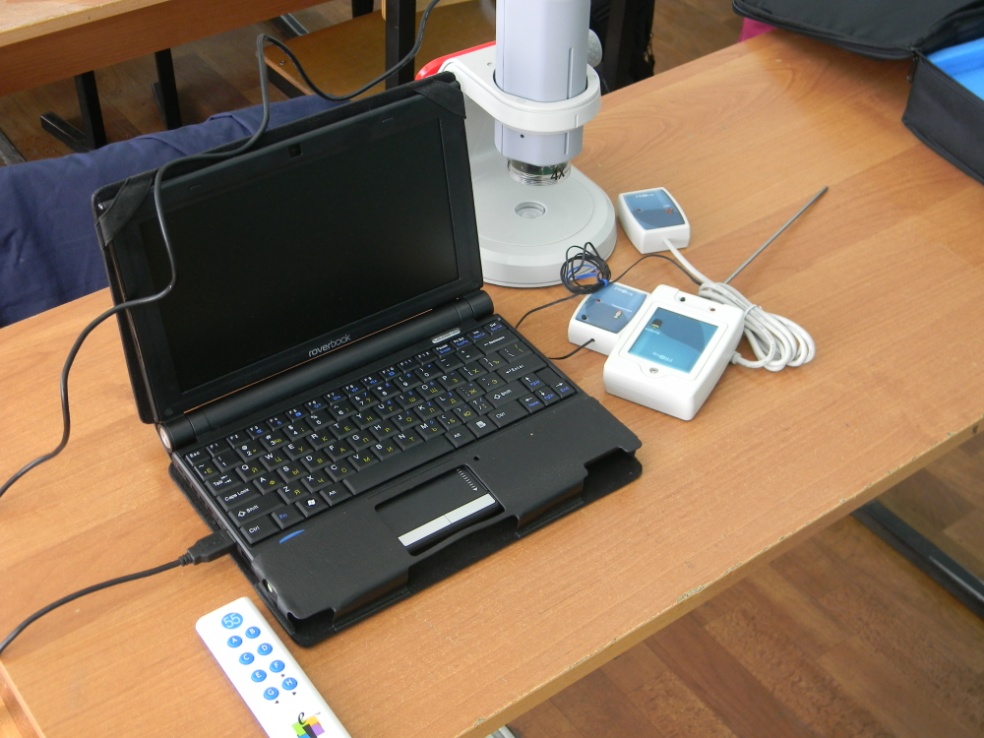 Работа с документ – камерой
Работая с документ-камерой, учитель выполняет один из главных принципов в обучении – принцип наглядности, так как она позволяет увеличивать изображения, данные в учебнике, сохранять их, добавлять к избранному новую информацию. Надежным помощником документ-камера является и классному руководителю, так как с ее помощью можно создавать альбомы классных дел, театральные афиши, газеты и т.д.
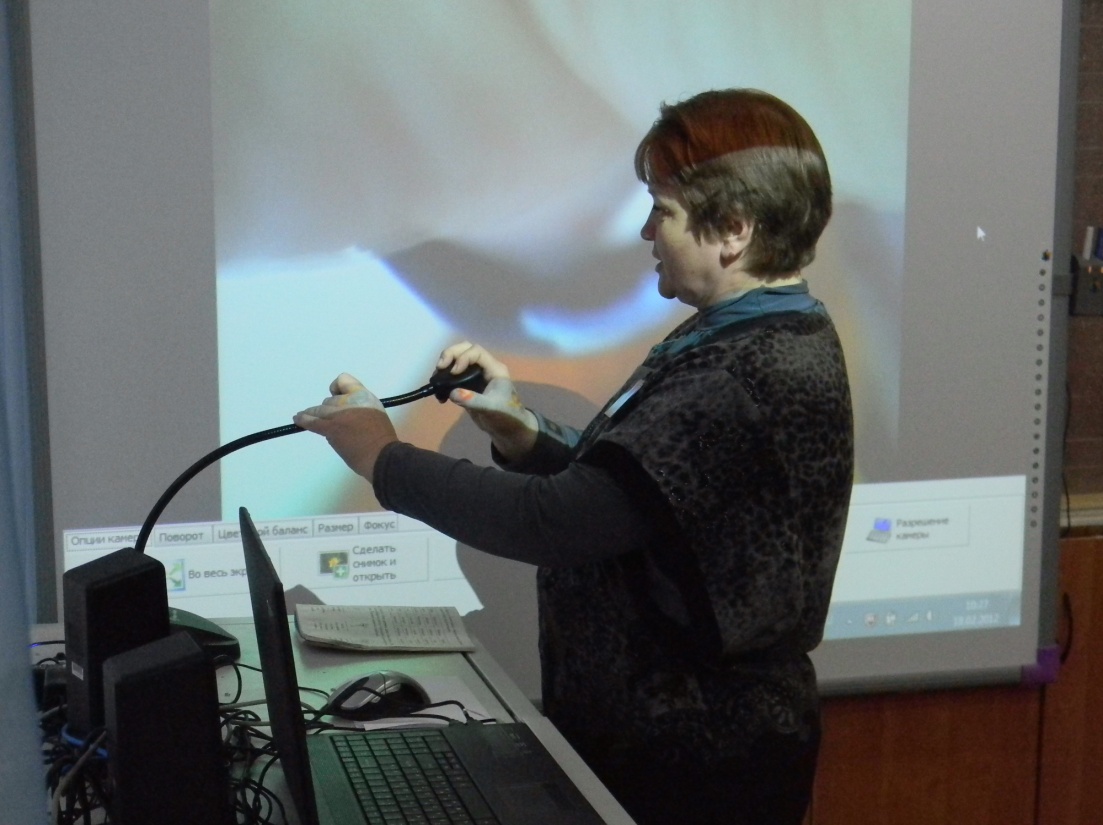 Работа с микроскопом
Работа с микроскопом, пожалуй, один из самых интересных видов работы для обучающихся – ведь микроскоп позволяет заниматься исследованием на самом элементарном уровне, не выходя из класса. Ученик может рассматривать не только увеличенный объект, но и сохранить его, использовать в дальнейшей работе.
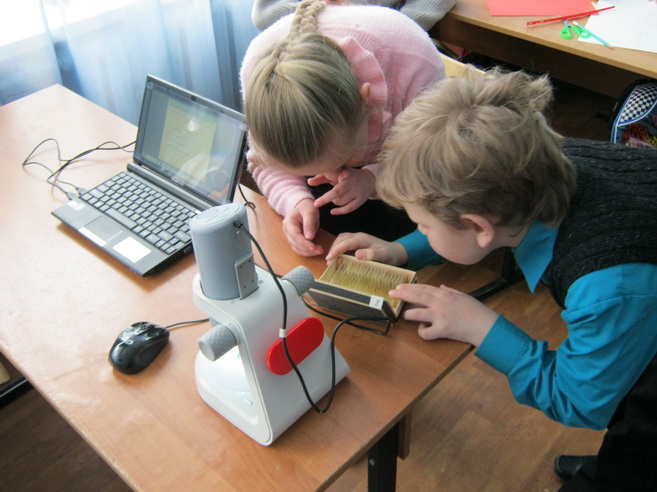 Модульная  система экспериментов PROLOG
Физику можно изучать уже в 1  классе. Этому способствует модульная система экспериментов PROLOG, которая позволяет обучающимся заниматься измерением давления, влажности, температуры и даже звука, а потом на основании полученных данных строить графики, сохранять их, использовать при изучении новых тем, проводить сравнительный анализ.
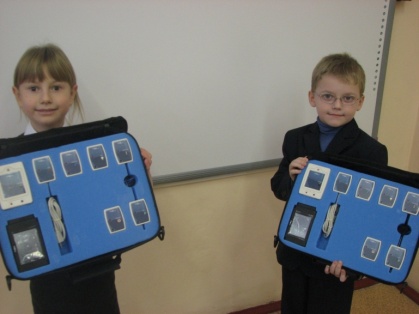 Система учета и контроля знаний обучающихся на базе дистанционного оборудования – пультов
Данная система позволяет контролировать каждого ученика, охватить опросом весь класс, выставлять за ответ баллы. Кроме того, данная программа позволяет производить тестирование по всем предметам, отслеживать посещаемость и успеваемость обучающихся.
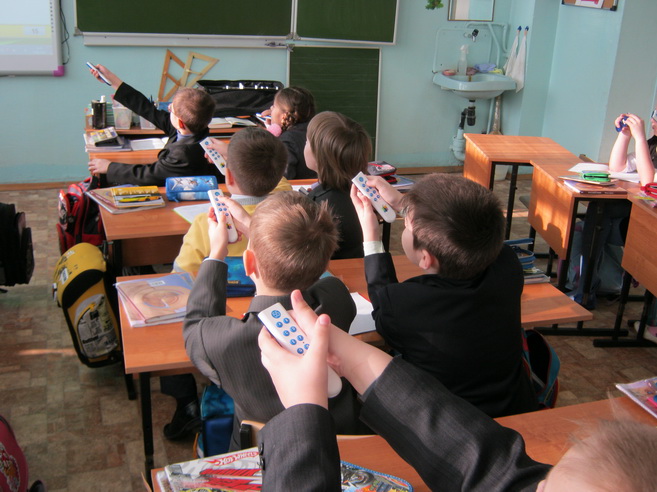 Интерактивная доска
ИД помогает расширить использование электронных средств обучения, потому что они быстрее передают информацию;
ИД позволяет увеличить восприятие материала за счет увеличения иллюстрированного материала на уроке. ИД дополняет  и иллюстрирует слова учителя.
ИД позволяет ученикам принимать участие в групповой работе;
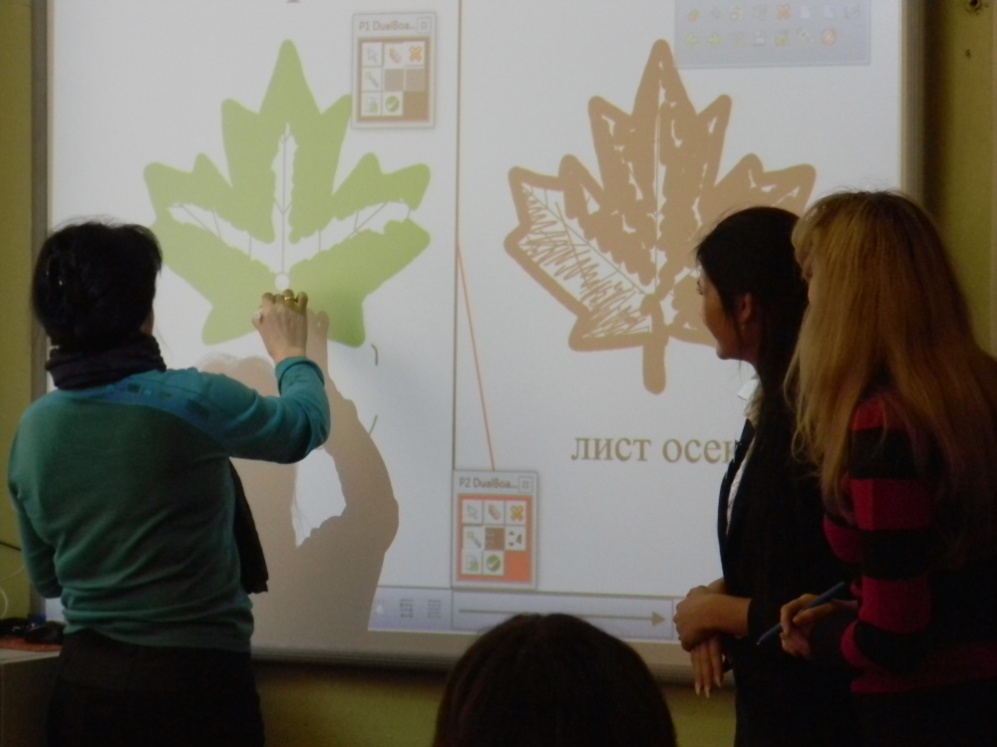 Интерактивная доска
ИД позволяет проводить проверку знаний учащихся сразу во всем учебном классе, организовать грамотную обратную связь «учитель-ученик»
ИД позволяет создать единую базу данных методических и демонстрационных материалов для обучения, у учителя появляется свободное время
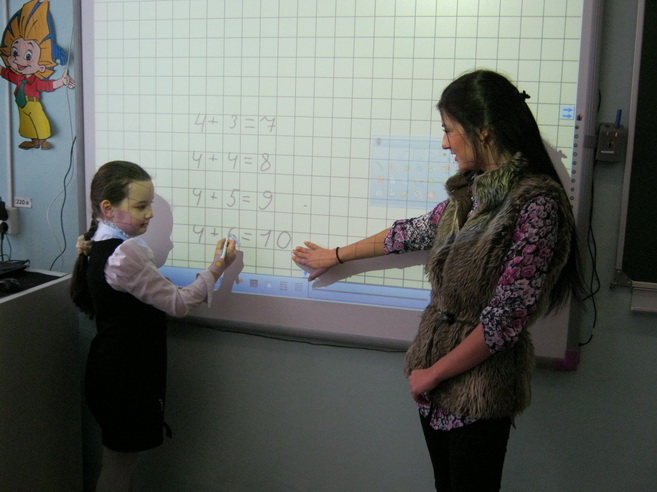 База для подзарядки и хранения ноутбуков/нетбуков
предназначена для хранения и транспортировки учебно-лабораторного оборудования
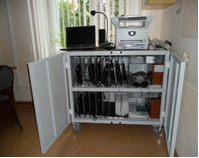 Серия учебных пособий «Современные образовательные технологии. Интерактивное оборудование и интернет-ресурсы в школе»
Электронные учебники дают уникальные дополнительные возможности
Специфика предмета «Окружающий мир» позволяет успешно формировать метапредметные компетентности учащихся.
Содержание предмета успешно осваивается с использованием технологий фиксации информации (тексты, фото-, видео-, аудио- и другие виды информации) о внешнем мире и о самом себе. 
Инструментами в данном случае являются фото- и видеокамеры, микрофон, школьные переносные лаборатории, цифровые датчики, цифровой микроскоп.
Технология наблюдений за микрообъектами и микропроцессами
Метапредметные результаты: формирование умений выбирать адекватные средства для решения образовательных задач, связанных с наблюдением и подробным рассмотрением изучаемых объектов, фиксацией и хранением наблюдений в цифровом виде.
Мотивация и ценность для ребенка: возможность «открытия» невидимых свойств объектов и сохранение этих открытий в виде фотоизображений. Возможность подтвердить свои слова с помощью фотофиксации наблюдений.
Оборудование: цифровой микроскоп.
Основная деятельность: наблюдение, фото- и видеофиксация наблюдений за микрообъектами.
Технология цифровых измерений
Метапредметные результаты: овладение одним из способов фиксации определенных видов информации о внешнем мире, о самом себе, приобретение опыта сбора числовых данных, представление о предварительной калибровке и настройке оборудования.
Мотивация и ценность для ребенка: возможность оперативно проводить измерения в любом помещении школы и за ее пределами (результат при этом фиксируется автоматически и не требует дополнительной фиксации, учащийся занят наблюдением и его анализом).
Оборудование: цифровые датчики.
Основная деятельность: проведение цифровых измерений во время наблюдений и опытов, предусмотренных программой курса «Окружающий мир».
Исследовательские проекты
Говоря о современной методике изучения окружающего мира, нельзя игнорировать естественнонаучные и технические интересы учащихся, которые могут положить начало их научно-исследовательской деятельности и стать основой будущих профессиональных интересов. 
Методика научного исследования, предполагающая выдвижение гипотезы, ее экспериментальную проверку, осознание и формулирование вывода, вполне соответствует естественной потребности младшего школьника в познании мира.
Проект «Исследование воды»
Цель проекта: дать учащимся первоначальные представления об исследовательской деятельности на примере изучения свойств воды. 
Чему ребенок может научиться, работая над этим проектом: 
подбирать и подготавливать оборудование для опытов;
выдвигать и проверять гипотезы;
делать выводы по результатам исследования;
обобщать результаты исследования в электронном виде;
готовить и проводить мультимедийное выступление.
Метапредметные результаты: 
фиксация информации (тексты, фото-, видео-, аудио- и другие виды информации) с использованием инструментов ИКТ: фото- и видеокамеры, микрофона, цифрового микроскопа, цифрового датчика температуры;
планирование и осуществление несложных наблюдений;
поиск дополнительной информации для решения учебных и самостоятельных познавательных задач, в том числе в контролируемом Интернете;
создание информационных объектов (моделей, сообщений, графических работ) в качестве отчета о проведенных исследованиях.
Какие положительные эффекты мы наблюдаем?
Используя современное учебно–лабораторное оборудование, урок становится ярким и  насыщенным, усиливается наглядность, повышается доступность, глубина и качество освоения материала, повышается внимание учащихся к содержанию урока, большая заинтересованность школьников. 
 У  учителя появляется больше возможностей в разнообразии и расширении видов деятельности на уроке.
Практическая работа
Измерение температуры воды
с помощью
модульной системы экспериментов PROLog
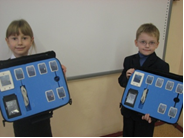